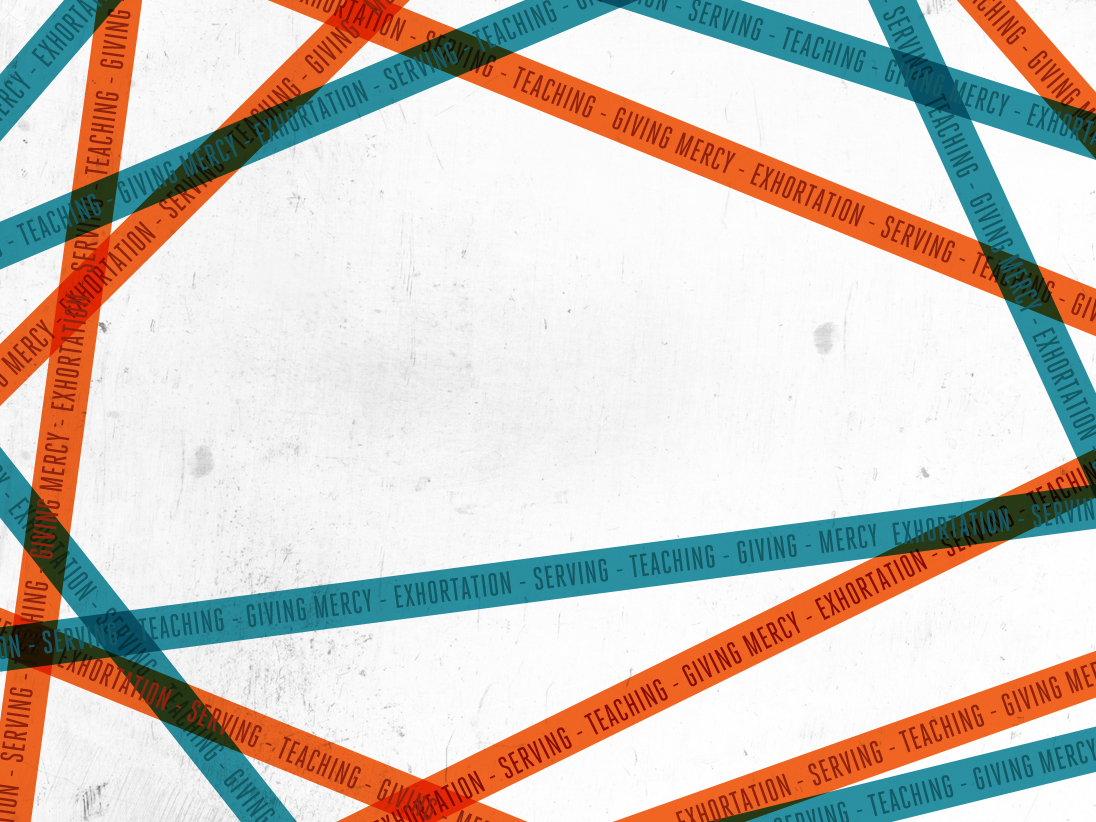 UNIQUELY
Gifted
Stepping into the Supernatural
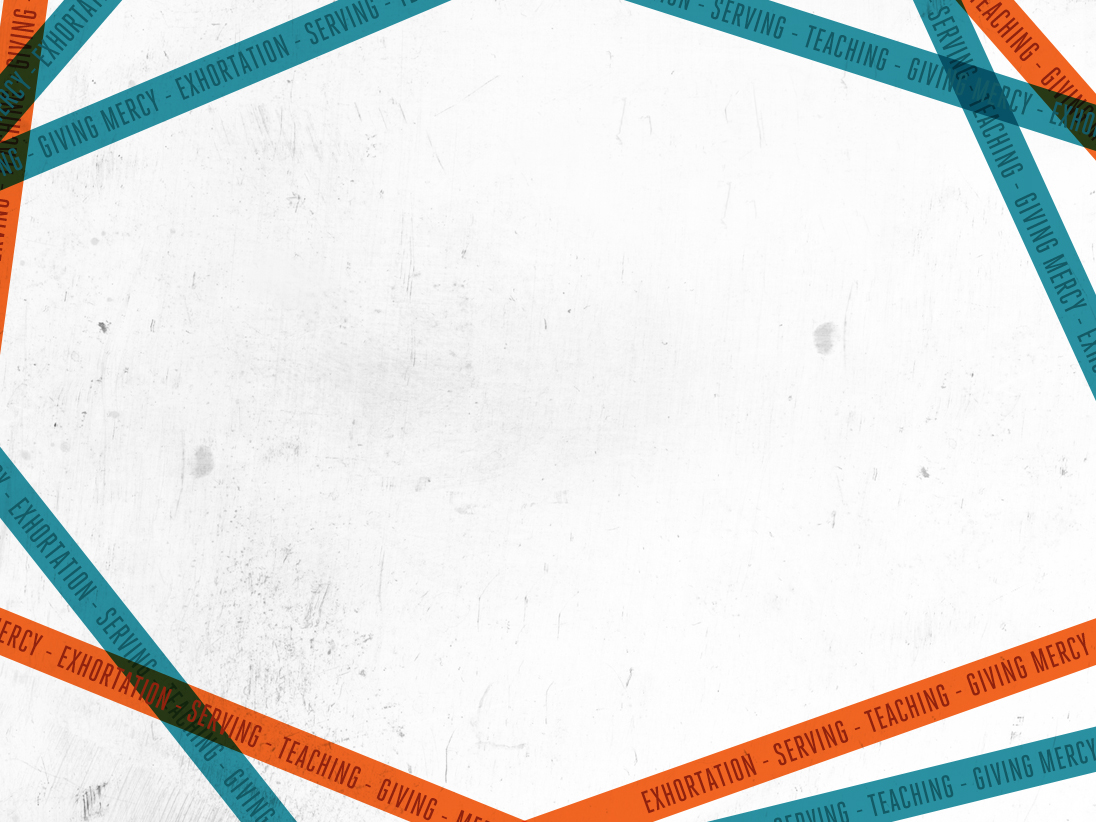 1 Corinthians 12:1-11
4 There are different kinds of spiritual gifts, but the same Spirit is the source of them all. 5 There are different kinds of service, but we serve the same Lord. 6 God works in different ways, but it is the same God who does the work in all of us.
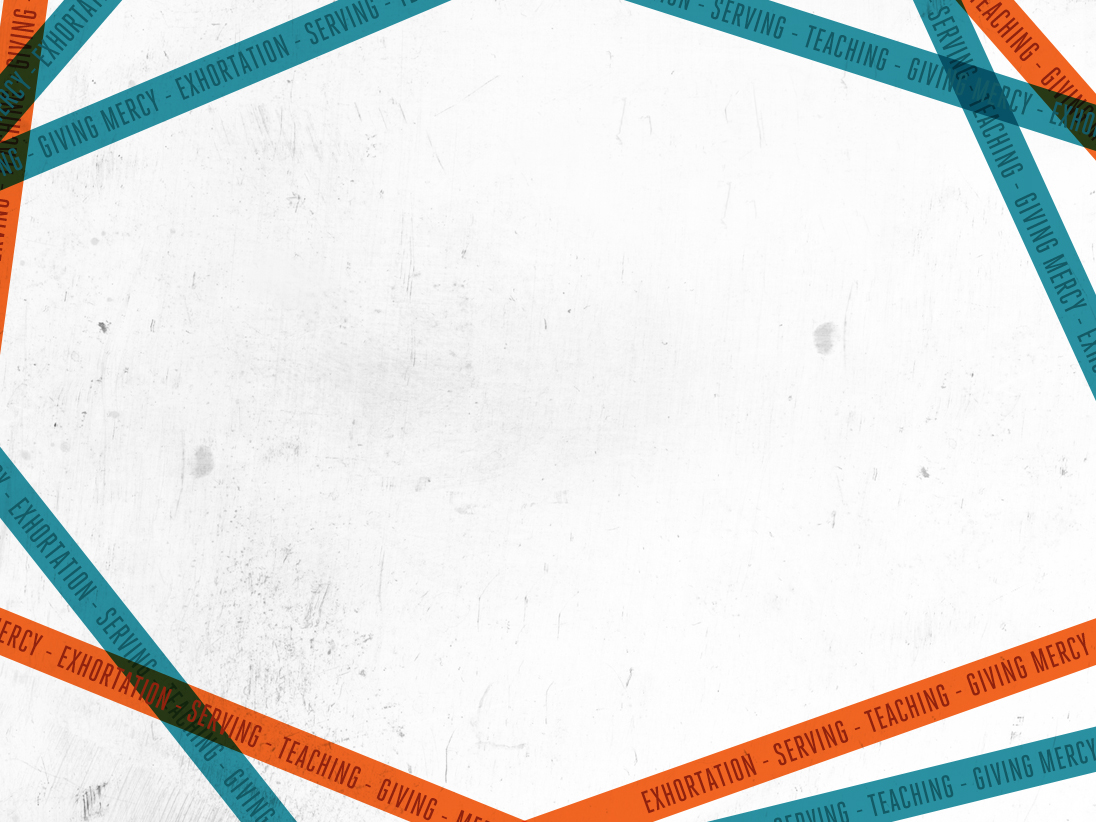 1 Corinthians 12:1-11
7 A spiritual gift is given to each of us so we can help each other. 8 To one person the Spirit gives the ability to give wise advice; to another the same Spirit gives a message of special knowledge. 9 The same Spirit gives great faith to another, and to someone else the one Spirit gives gifts of healing.
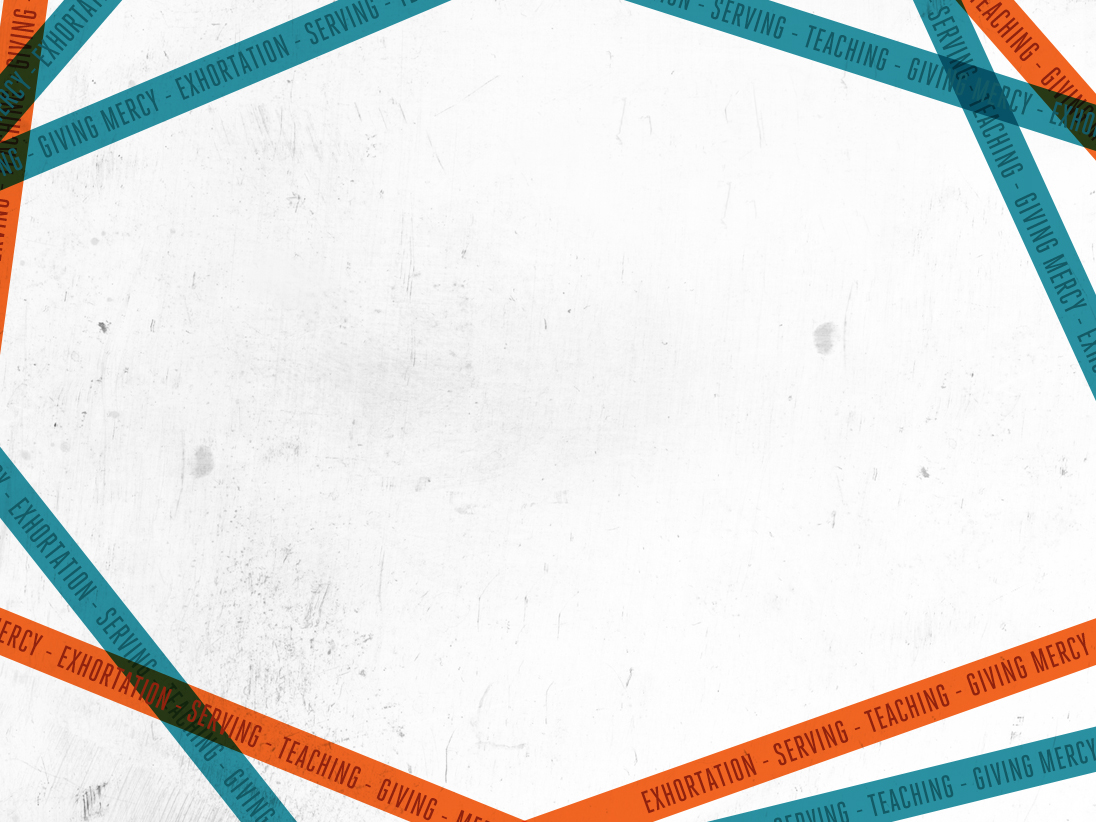 1 Corinthians 12:1-11
10 He gives one person the power to perform miracles, and another the ability to prophesy. He gives someone else the ability to discern whether a message is from the Spirit of God or from another spirit. Still another person is given the ability to speak in unknown languages, while another is given the ability to interpret what is being said.
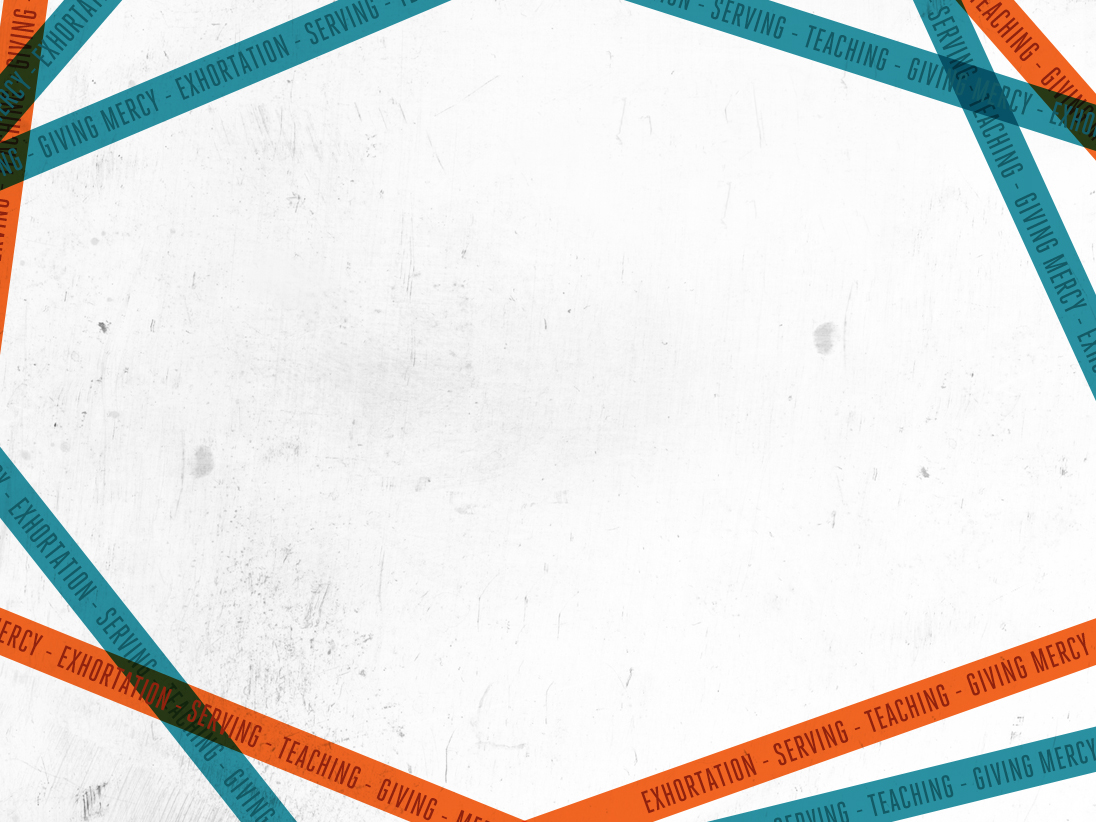 1 Corinthians 12:1-11
11 It is the one and only Spirit who distributes all these gifts. He alone decides which gift each person should have.
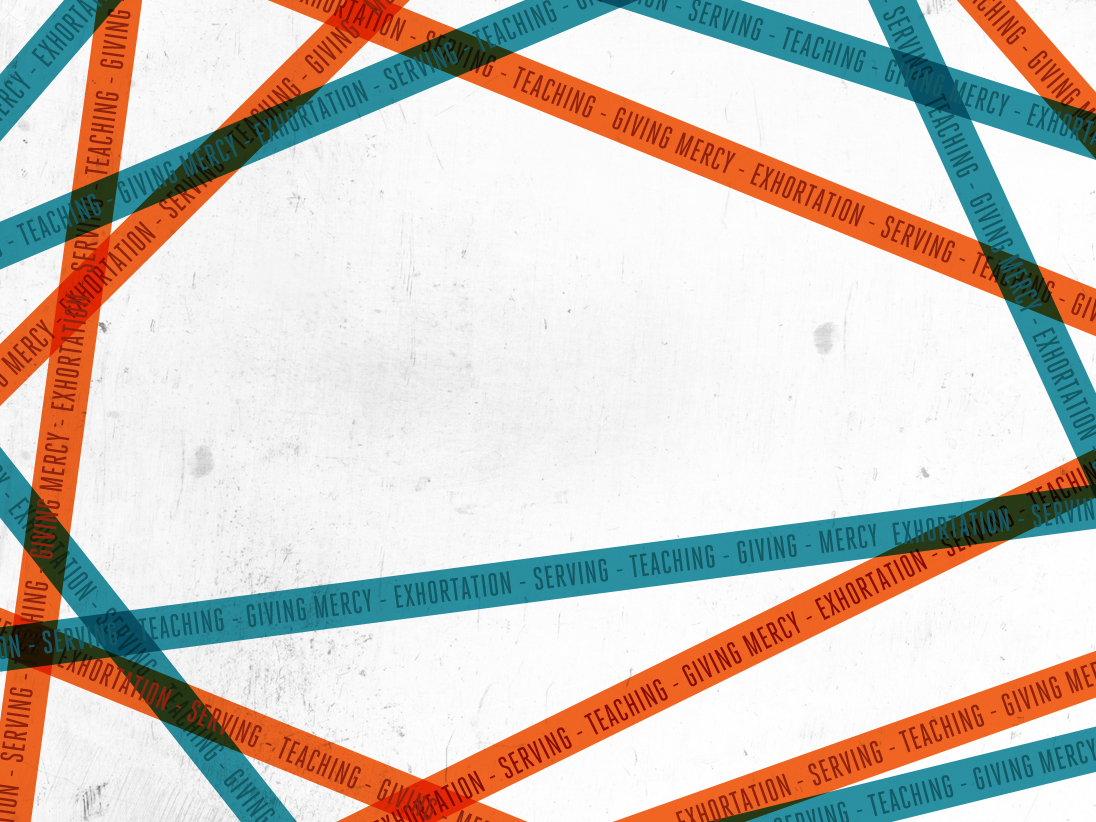 Manifestation Gifts
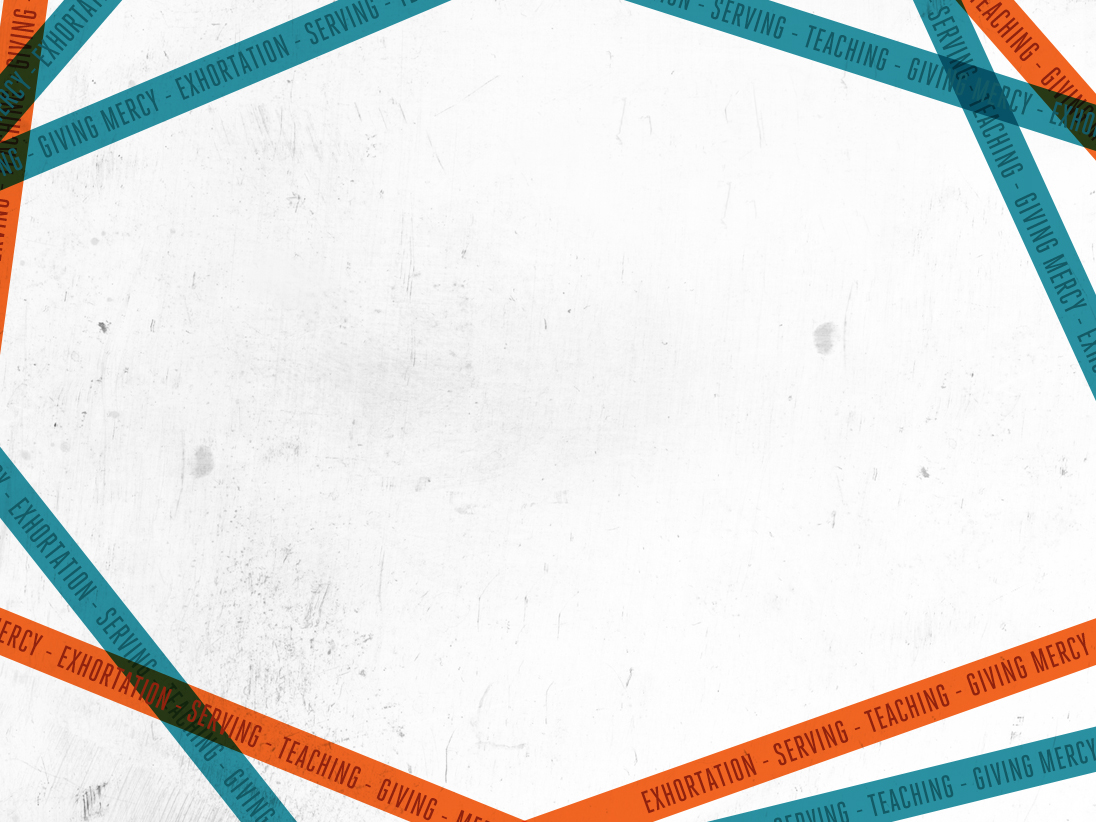 1 Corinthians 12:2
You know that when you were still pagans, you were led astray and swept along in worshiping speechless idols.
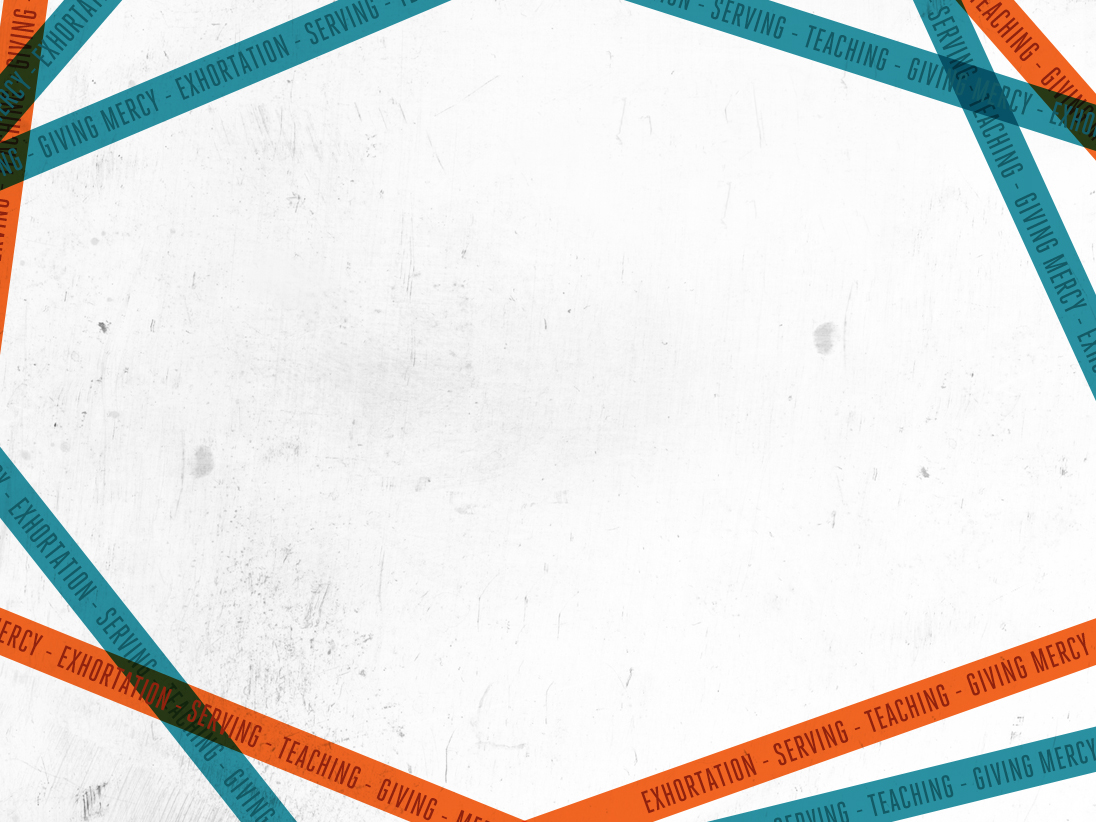 manifest
(verb):  to show by one's acts or appearance; demonstrate; be evidence of; prove
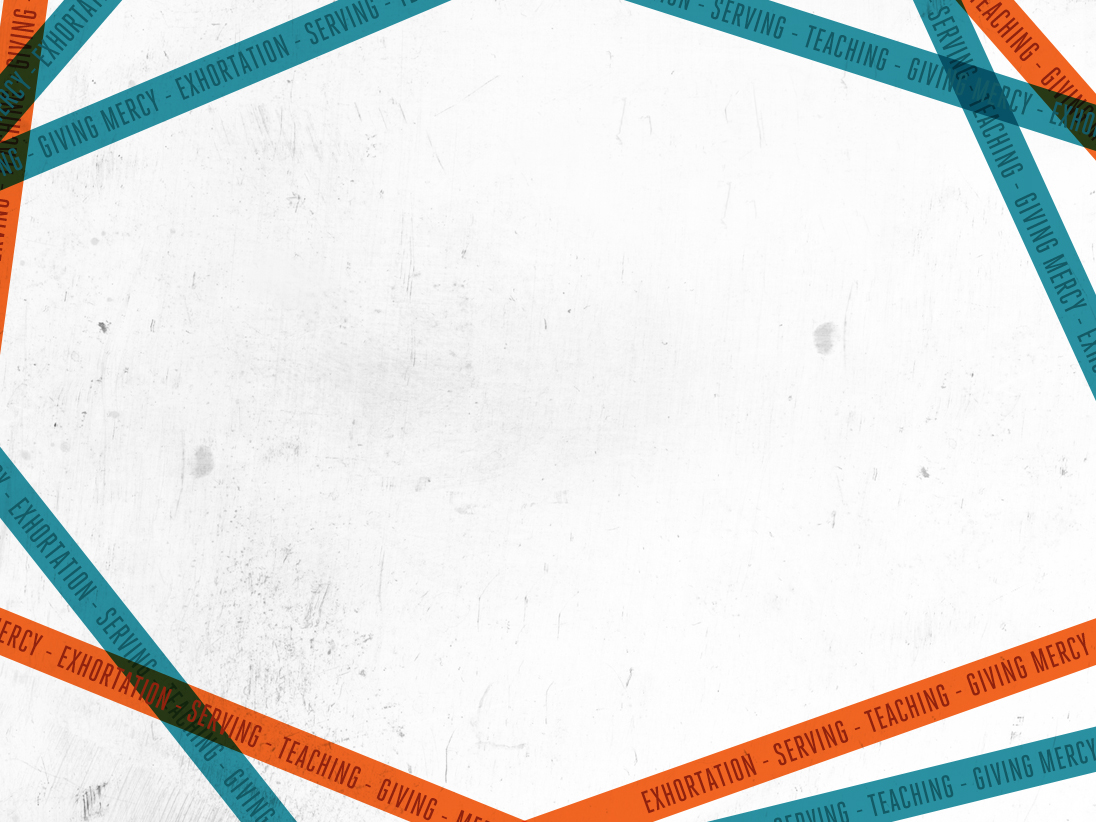 Gifts of revelation
Word of Wisdom
Word of Knowledge
Discerning between spirits
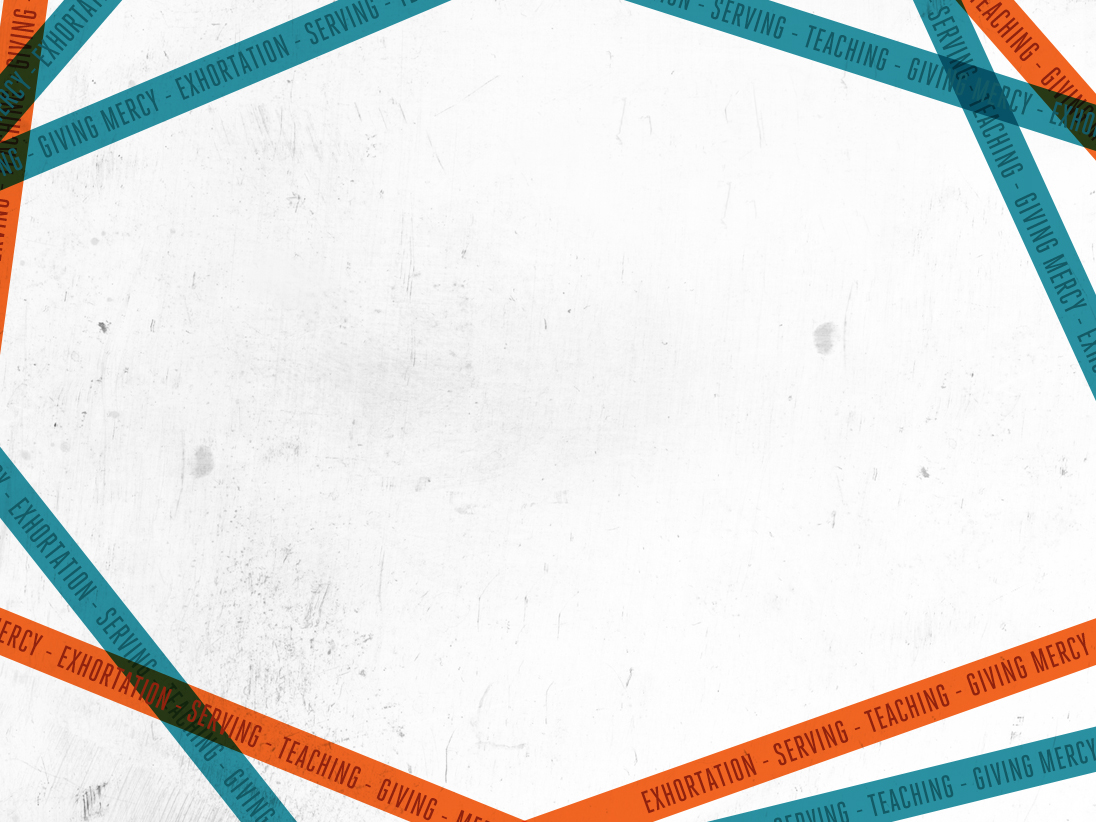 Gifts of power
Faith
Gifts of healing
Other miracles
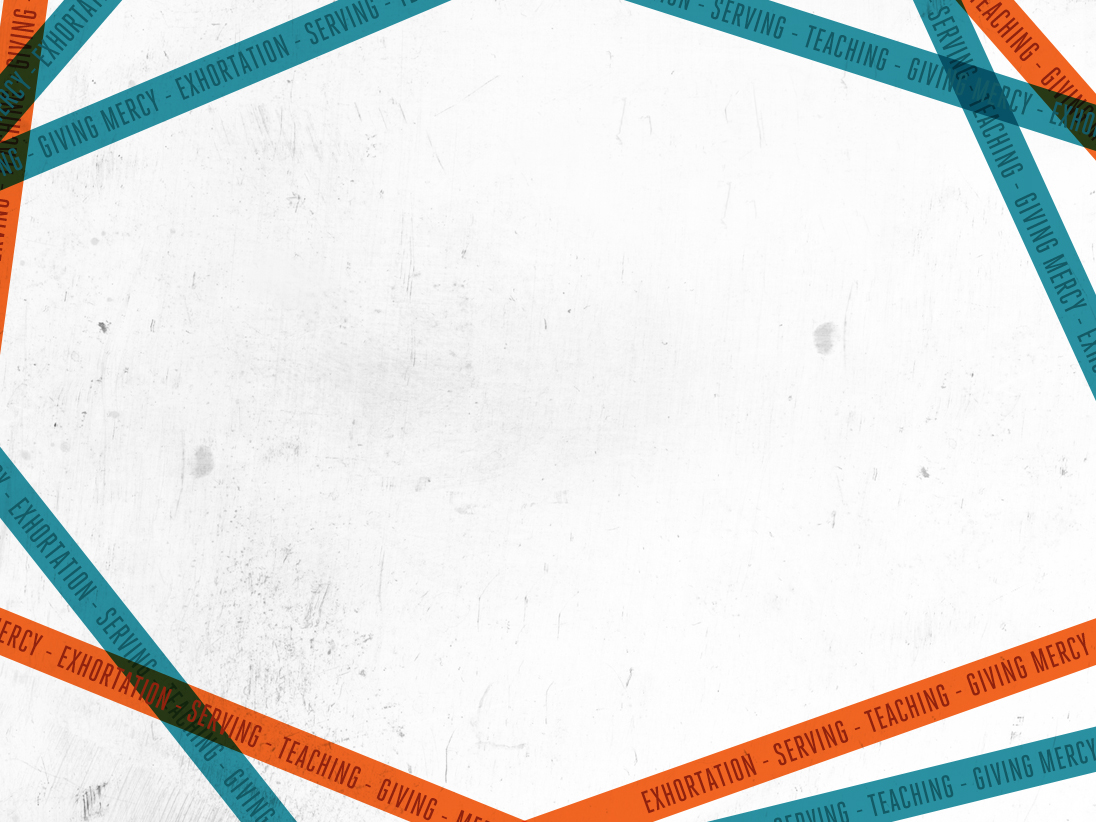 Gifts of utterance
Prophecy
Tongues
Interpretation of tongues
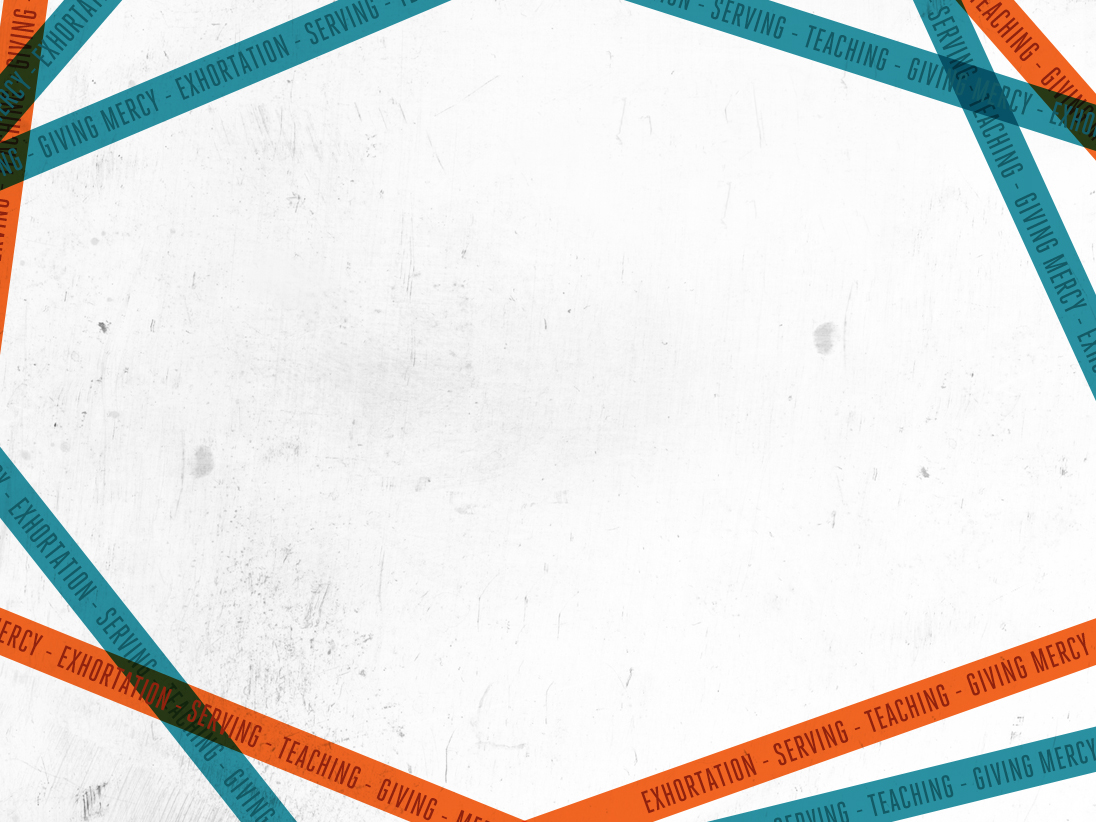 1 Corinthians 14:3
But one who prophesies strengthens others, encourages them, and comforts them.
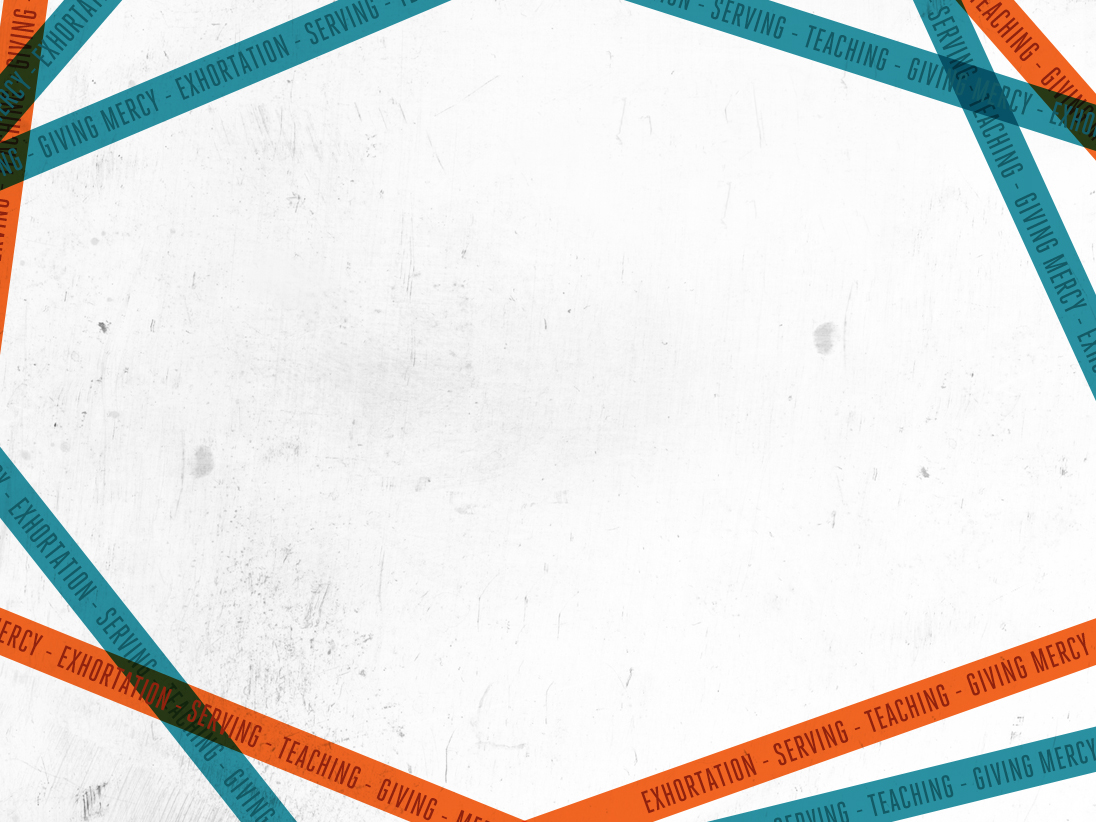 1 Corinthians 14:2
For anyone who speaks in a tongue does not speak to people but to God. Indeed, no one understands them; they utter mysteries by the Spirit.
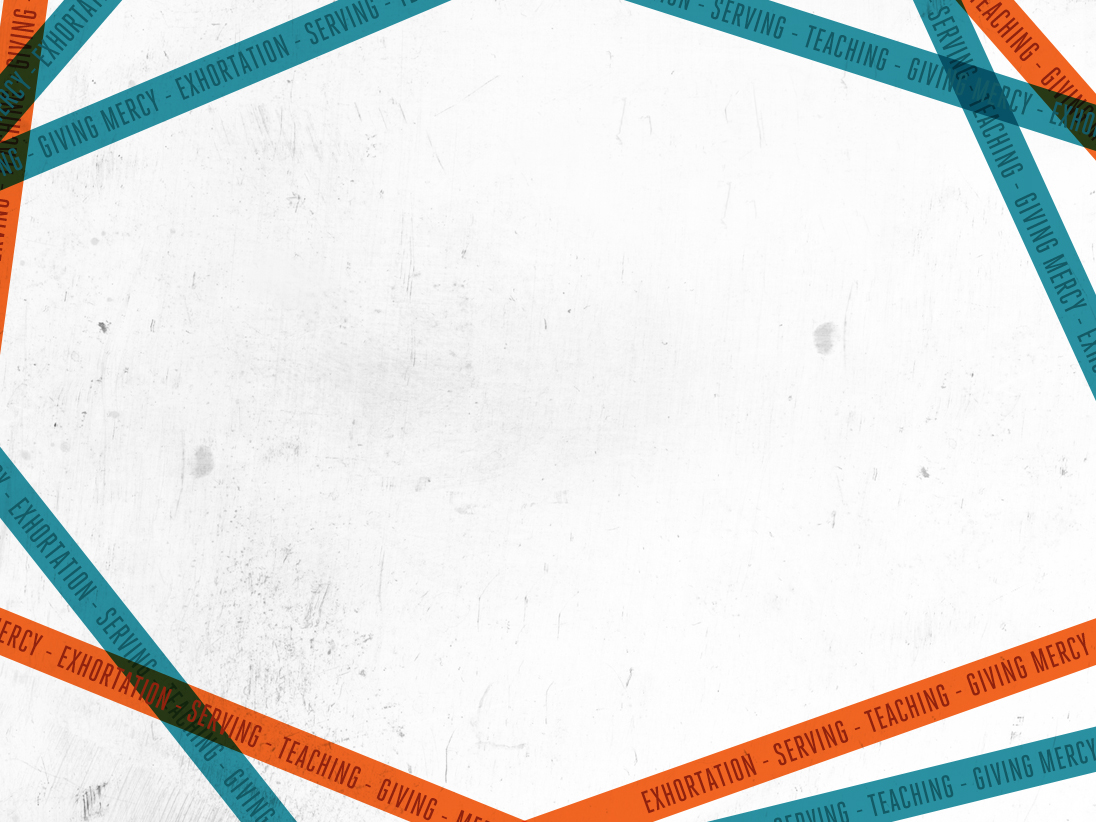 1 Corinthians 14:18
I thank God that I speak in tongues more than all of you.
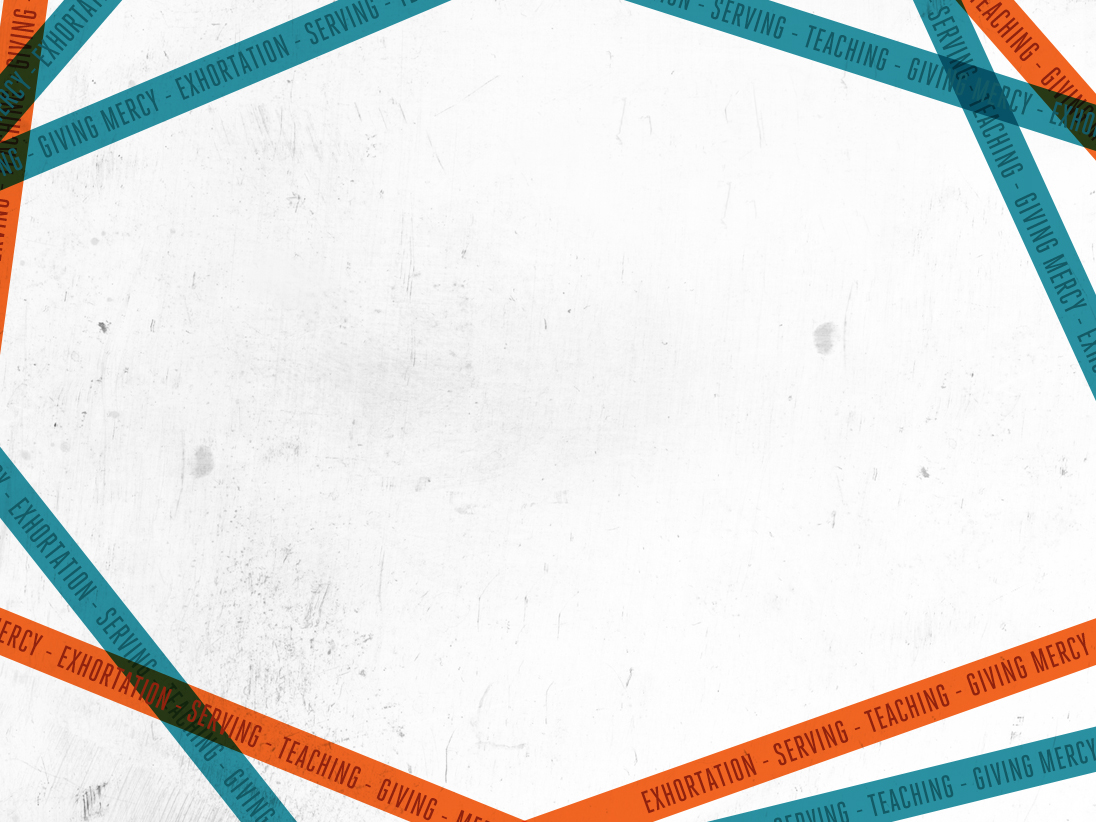 1 Corinthians 14:1
Follow the way of love and eagerly desire spiritual gifts.